Partner institution:UNIVERSITY OF BANJA LUKAFaculty of Forestry
Dr Marijana Kapović Solomun
December, 24.2020, Belgrade
Report of established new and improved subjects on existing bachelor and master programmes at University of Banja Luka, Faculty of Forestry
PRVI CIKLUS STUDIJA
STUDIJSKI PROGRAM ŠUMARSTVO (240 ECTS)
Studijski program prvog ciklusa „Šumarstvo“ je usmjeren na obrazovanje i podučavanje studenata kako bi postali kvalitetni stručnjaci sposobni da odgovore na potrebe struke, kao i za obavljanje stručnih, inženjerskih poslova iz oblasti šumarstva: Ekologije šumskih staništa, Gajenja šuma, Zaštite šuma, Planiranja i organizacije gazdovanja šumama, te Korišćenja šumskih resursa. 

Model studijskog programa
Predviđeni model studijskog programa je:  4+1+3
 
Naučna oblast kojoj pripada studijski program
Naučna oblast: Poljoprivredne nauke
Naučno polje: Poljoprivredne biljne nauke, Ribarstvo, Šumarstvo
PRVI CIKLUS STUDIJA
STUDIJSKI PROGRAM ŠUMARSTVO (240 ECTS)
Vrsta studija i ishodi učenja 

Diplomirani student je stekao praktično i teorijsko znanje iz:
bazičnih predmeta potrebnih za šumarsku praksu
poznavanja ekologije šumskih ekosistema, klime, zemljišta, dendroflore i dr.
načina i tehnika proizvodnje sjemena i sadnog materijala drvenastih vrsta
gajenje šuma
korišćenja šuma, sporednih i proizvoda animalnog porijekla u šumarstvu
najznačajnijih entomoloških i fitopatoloških problema u šumarstvu
premjera, prirasta i planiranja gazdovanja šumama
poznavanja prerade i trgovine drvetom
poznavanja divljači i gazdovanja lovištem
poznavanja organizaciono-ekonomskih aspekata poslovanja šumarske privrede
PRVI CIKLUS STUDIJA
STUDIJSKI PROGRAM ŠUMARSTVO (240 ECTS)
Stručni, akademski naučni naziv studija
Diplomirani inženjer šumarstva (240 ECTS)
 
Kriteriji i način osiguranja kvaliteta
Na Univerzitetu u Banjoj Luci se od 2008. godine izvodi redovna godišnja evaluacija nastavnog procesa kroz anketiranje studenata. 

Pored toga izvode se analize prolaznosti i uspjeha i prati napredovanje studenata tokom studija. 

Kvalitet obrazovnog procesa na Šumarskom fakultetu osigurava se kroz: Interno osiguranje kvaliteta, Eksterno osiguranje kvaliteta, Evaluacije i Akreditacije (principi ENQA agencije).
LISTA PREDMETA NA PRVOM CIKLUSU STUDIJA, ČIJI SU SILABUSI MODERNIZOVANI
LISTA PREDMETA NA PRVOM CIKLUSU STUDIJA, ČIJI SU SILABUSI MODERNIZOVANI
LISTA PREDMETA NA PRVOM CIKLUSU STUDIJA, ČIJI SU SILABUSI MODERNIZOVANI
LISTA PREDMETA NA PRVOM CIKLUSU STUDIJA, ČIJI SU SILABUSI MODERNIZOVANI
EKOLOŠKI PRIHVATLJIVI NAČINI ISKORIĆAVANJA ŠUMA – Posljedice sječe i trasporta drveta. Oštećenja na sastojini. Probijanje i sabijanje zemljišta, Erozija izazvana sječom i transportom. Mjere za smanjenje oštećenja zemljišta. Odabir ekološko optimalne mehanizacije i metoda  rada.
DRUGI CIKLUS STUDIJA
STUDIJSKI PROGRAM ŠUMARSTVO (60 ECTS)
Studijski program drugog ciklusa /master/ smjer „Šumarstvo“ ima za cilj da pored znanja stečenih u prvom ciklusu za obavljanje praktičnih poslovnih zadataka, dodatno osposobi mlade stručnjake za rješavanje kompleksnije problematike gazdovanja šumama i obavljanje poslova rukovođenja preduzećima i drugim privrednim subjektima šumarstva. 

Ovaj diplomski studij omogućava specijalizaciju za uže stručne profile:
            ▪ Silviekologija i osnivanje šuma
            ▪ Gajenje, zaštita i planiranje gazdovanja šumama
            ▪ Korišćenje, organizacija i ekonomika šumarstva i lovstvo
 
Model studijskog programa
Predviđeni model studijskog programa je:  4+1+3
DRUGI CIKLUS STUDIJA
STUDIJSKI PROGRAM ŠUMARSTVO (60 ECTS)
Ishodi procesa učenja na master studiju je osposobljenost stručnjaka za uspješno rješavanje biotehničkih i ekonomsko – organizacionih problema u gazdovanju šumama i radu preduzeća šumarstva. Studenti koji završe ovaj studij stiču znanja iz oblasti primjenjene ekologije šumskih ekosistema i bioekološka znanja za poznavanje prirode i njenih zakona. Ishod učenja iz oblasti tehničkih disciplina omogućava inženjerima za rješavanje svakodnevnih problema gazdovanja šumama. U okviru ovog studijskog programa student se odabirom izbornih predmeta dodatno specijalizovao za uži stručni profil:
Uzgoj i zaštita šuma,
Korišćenje šumskih resursa i
Planiranje gazdovanja šumama.
Master šumarstva je takođe osposobljen za nastavak obrazovanja na studiju trećeg ciklusa.
DRUGI CIKLUS STUDIJA
STUDIJSKI PROGRAM ŠUMARSTVO (60 ECTS)
Stručni, akademski naučni naziv studija
Master šumarstva - Silviekologija i osnivanje šuma
Master šumarstva – Gajenje, zaštita i planiranje gazdovanja šumama
Master šumarstva - Korišćenje, organizacija i ekonomika šumarstva i lovstvo
 
Kriteriji i način osiguranja kvaliteta
Na Univerzitetu u Banjoj Luci se od 2008. godine izvodi redovna godišnja evaluacija nastavnog procesa kroz anketiranje studenata. 

Pored toga izvode se analize prolaznosti i uspjeha i prati napredovanje studenata tokom studija.

Kvalitet obrazovnog procesa na Šumarskom fakultetu osiguravaće se kroz: Interno osiguranje kvaliteta, Eksterno osiguranje kvaliteta, Evaluacije i Akreditacije (principi ENQA agencije).
NOVI PREDMET NA DRUGOM CIKLUSU STUDIJA
PREDMETI NA DRUGOM CIKLUSU STUDIJA, ČIJI SU SILABUSI MODERNIZOVANI
Sukcesije vegetacije u svijetu, preliminarno. Reverzibilne i ireverzibilne sukcesije (izmjenom vodnog režima, izmjenom mikroorografskih uslova, izmjenom supstrata i nastankom tehnogenih zemljišta, ili zbog snažne erozije). Biomeliorativni aspekt sukcesija na goletima, kršu, erodiranim površinama i klizištima. Nizovi egzogenih sukcesija (nakon požara, oluja, sječa itd.), progresivni i regresivni stadijumi.
PREDMETI NA DRUGOM CIKLUSU STUDIJA, ČIJI SU SILABUSI MODERNIZOVANI
TEHNOLOGIJE ISKORIŠĆAVANJA ŠUMA U TEŠKIM TERENSKIM USLOVIMA Iskorišćavanje šuma na nestabilnim zemljištima. Iskorišćavanje šuma na stmim terenima. Iskorišćavanje šuma u uslovima male gustine šumskih saobraćajnica. TEHNOLOGIJE ISKORIŠĆAVANJA ŠUMA U VANREDNIM PRILIKAMA - Definicija vanrednih prilika (vjetrolomi, snjegolomi, ledolomi, požari, kalamiteti). Izbor tehologije s obzirom na prostorni raspored i koncentraciju drvne mase. Prioriteti izvođenja radova. Šumski red, prevoz, manipulacija, uskladištenje. TEHNOLOGIJE ISKORIŠĆAVANJA ŠUMA U ZAŠTIĆENIM PODRUČJIMA - Principi iskorišćavanja šuma u zaštićenim područjima. Prilagođavanje prostornog i vremenskog planiranja opštekorisnim funkcijama šume. Izbor optimalnih sredstava rada sa aspekta minimizacije oštećenja  u fazi realizacije. TEHNOLOGIJE PREMA PRINCIPIMA KORIŠĆENJA ŠUMA SMANJENOG UTICAJA (RIL – reduced impact logging), Osnove RIL principa. Intenzivno planiranje i kontrola provođenja operacija u šumarstvu u svrhu minizimiranja uticaja na sastojinu i zemljište. Korišćenje multikriterijumskih alata (AHP, ELECTRE, PROMETHEE) i GIS-a pri donošenju odluka o operacijama minimalnog rizika za sastojinu i zemljište.
PREDMETI NA DRUGOM CIKLUSU STUDIJA, ČIJI SU SILABUSI MODERNIZOVANI
TEHNOLOGIJE ISKORIŠĆAVANJA ŠUMA U TEŠKIM TERENSKIM USLOVIMA Iskorišćavanje šuma na nestabilnim zemljištima. Iskorišćavanje šuma na stmim terenima. Iskorišćavanje šuma u uslovima male gustine šumskih saobraćajnica. TEHNOLOGIJE ISKORIŠĆAVANJA ŠUMA U VANREDNIM PRILIKAMA - Definicija vanrednih prilika (vjetrolomi, snjegolomi, ledolomi, požari, kalamiteti). Izbor tehologije s obzirom na prostorni raspored i koncentraciju drvne mase. Prioriteti izvođenja radova. Šumski red, prevoz, manipulacija, uskladištenje. TEHNOLOGIJE ISKORIŠĆAVANJA ŠUMA U ZAŠTIĆENIM PODRUČJIMA - Principi iskorišćavanja šuma u zaštićenim područjima. Prilagođavanje prostornog i vremenskog planiranja opštekorisnim funkcijama šume. Izbor optimalnih sredstava rada sa aspekta minimizacije oštećenja  u fazi realizacije. TEHNOLOGIJE PREMA PRINCIPIMA KORIŠĆENJA ŠUMA SMANJENOG UTICAJA (RIL – reduced impact logging), Osnove RIL principa. Intenzivno planiranje i kontrola provođenja operacija u šumarstvu u svrhu minizimiranja uticaja na sastojinu i zemljište. Korišćenje multikriterijumskih alata (AHP, ELECTRE, PROMETHEE) i GIS-a pri donošenju odluka o operacijama minimalnog rizika za sastojinu i zemljište.
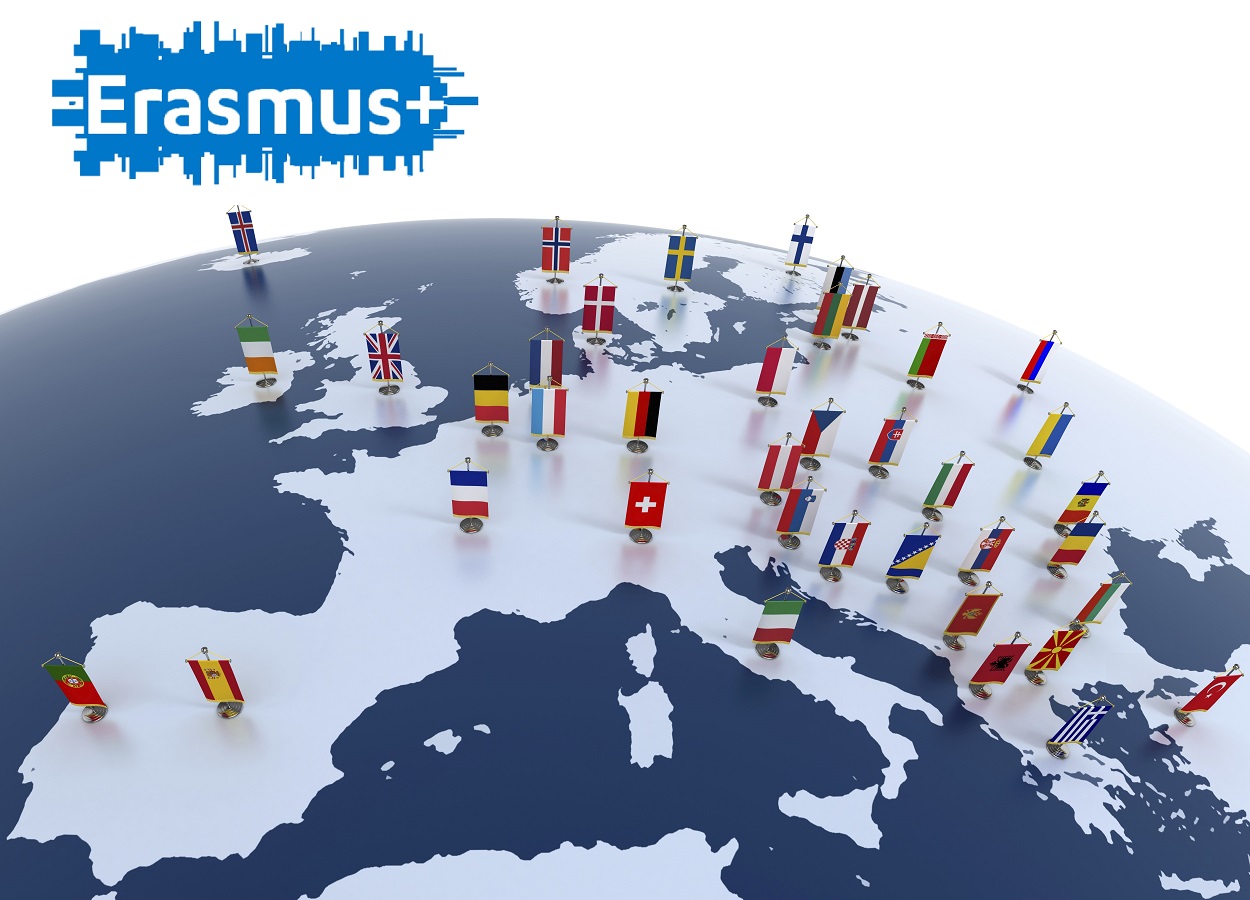 THANK YOU FOR ATTENTION!